Mental Health Observances by Month
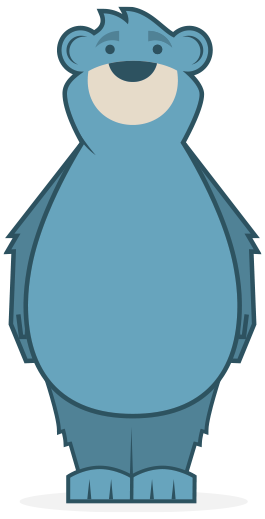